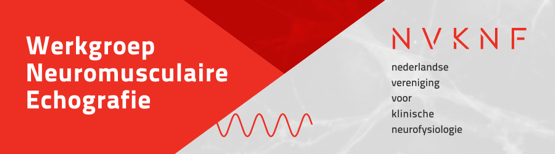 CTS +
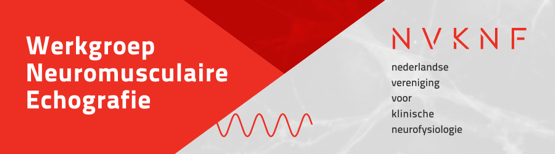 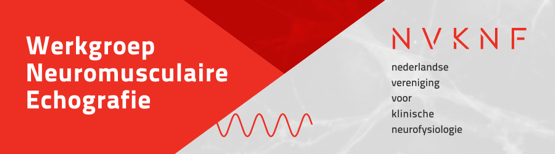 Hoofdklacht
♀ 69j

A/ sinds CTS operatie meer klachten van pijn en tintelingen.

NO/ hypesthesie dig I tm III van R hand.
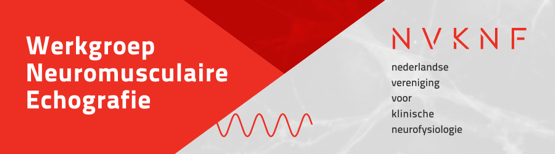 Aanvullend onderzoek?
EMG/ 
1. N. Medianus R. Verlengde DML. Vertraagde SNAP dig II, Niet opwekbare SNAP dig III en IV.
Conclusie:  CTS R, verbetering DML maar ↓ sensibele responsen.
EMG CTS, mogelijk toename maar oorzaak?
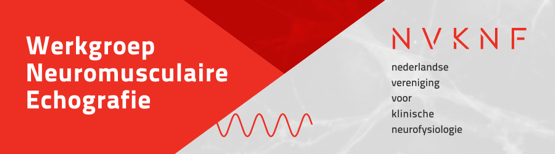 echobevindingen
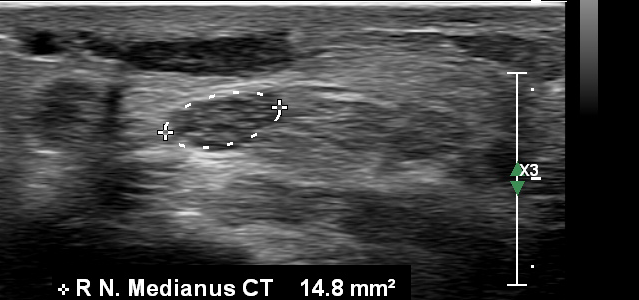 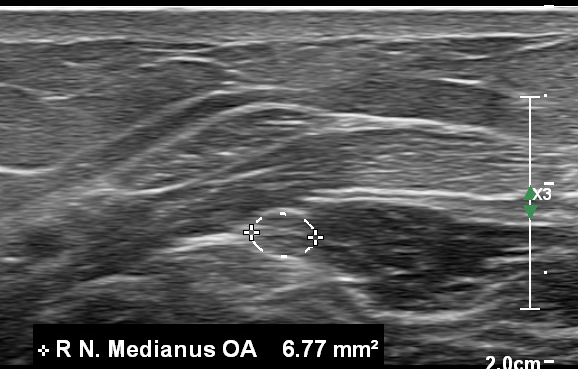 N. Medianus carpale tunnel-onderarm.
Verdikt thv carpale tunnel, echo-arme structuur erboven.
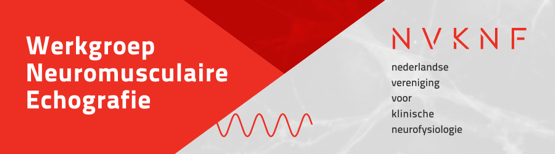 echobevindingen
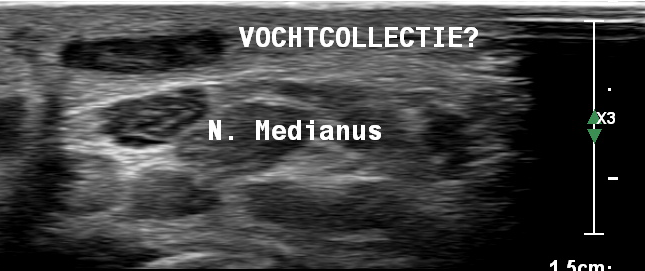 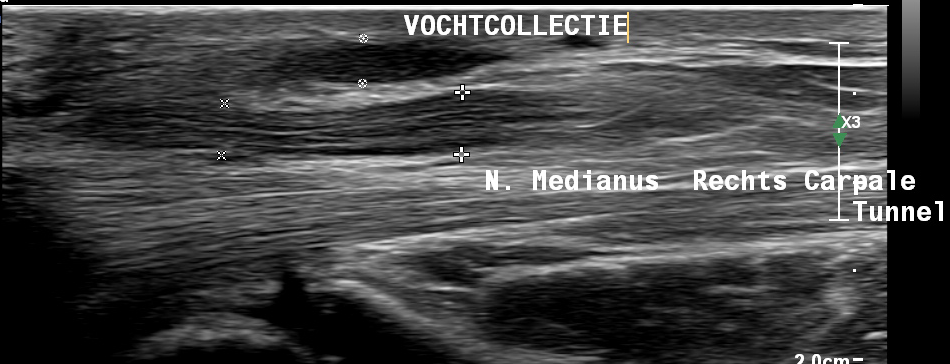 N. Medianus carpale tunnel-onderarm.
Verdikt thv carpale tunnel, echo-arme structuur erboven zonder vascularisatie hierin.
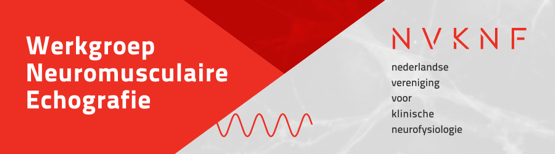 verslaglegging
Zenuwechografie CTS protocol (n. medianus scantraject pols tm onderarm):

Samenvatting:
1. N. medianus R. Verdikt thv carpale tunnel. Tevens vochtcollectie ventraal daarvan.
Conclusie: CTS R (echter geen pre-operatieve meting beschikbaar). Circumscripte vochtcollectie ventraal van n. medianus thv carpale tunnel, DD: resthematoom?
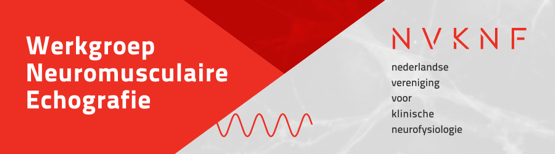 leerpunten
Let bij echo ook op een 2e morfologische afwijking bij CTS

Aanbevelingen voor de praktijk: 
Beoordeel systematisch zenuw en directe omgeving. 
Documenteer, annoteer & beschrijf systematisch bevinding .
Beschrijf van focale afwijkingen relatie met zenuw/omgeving & vascularisatie.